100110110001010111010101001010110100010010101001010101010010111010101011010110101001010101001101100010101110101010010101101000100101010010101010100101110101010110101101010010101010011011000101011101010100101011010001001010100101010101001011101010101101011010100101010100110110001010111010101001010110100010010101001010101010010111010101011010110101001010101001101100010101110101010010101101000100101010010101010100101110101010110101101010010101010011011000101011101010100101011010001001010100101010101001011101010101101011010100101010110101001101100010101110101010010101101000100101010010101010100101110101010110101101010010101010011011000101011101010100101011010001001010100101010101001011101010101101100110110001010111010101001010110100010010101001010101010010111010101011010110101001010101001101100010101110101010010101101000100101010010101010100101110101010110101101010010101010011011000101011101010100101011010001001010100101010101001011101010101101011010100101010100110110001010111010101001010110100010010101001010101010010111010101011010110101001010101001101100010101110101010010101101000100101010010101010100101110101010110101101010010101010011011000101011101010100101011010001001010100101010101001011101010101101011010100101010100110110001010111010101001010110100010010101001010101010010111010101011010110101001010101001101100010101110101010010101101000100101010010101010100101110101010110101101010010101011010100110110001010111010101001010110100010010101001010101010010111010101011010110101001010101001101100010101110101010010101101000100101010010101010100101110101010110110011011000101011101010100101011010001001010100101010101001011101010101101011010100101010100110110001010111010101001010110100010010101001010101010010111010101011010110101001010100101001011101010101101011010100101010100110110001010111010101001010110100010010101001010101010010111010101011010110101001010101001101100010101110101010010101101000100101010010101010100101110101010110101101010010101011010100110110001010111010101001010110100010010101001010101010010111010101011010110101001010101001101100010101110101010010101101000100101010010101010100101110101010110110011011000101011101010100101011010001001010100101010101001011101010101101011010100101010100110110001010111010101001010110100010010101001010101010010111010101011010110101001010101001101100010101110101010010101101000100101010010101010100101110101010110101101010010101010011011000101011101010100101011010001001010100101010101001011101010101101011010100101010100110110001010111010101001010110100010010101001010101010010111010101011010110101001010101001101100010101110101010010101101000100101010010101010100101110101010110101101010010101010011011000101011101010100101011010001001010100101010101001011101010101101011010100101010100110110001010111010101001010110100010010101001010101010010111010101011010110101001010101101010011011000101011101010100101011010001001010100101010101001011101010101101011010100101010100110110001010111010101001010110100010010101001010101010010111010101011011001101100010101110101010010101101000100101010010101010100101110101010110101101010010101010011011000101011101010100101011010001001010100101010101001011101010101101011010100101010010100101110101010110101101010010101010011011000101011101010100101011010001001010100101010101001011101010101101011010100101010100110110001010111010101001010110100010010101001010101010010111010101011010110101001010101101010011011000101011101010100101011010001001010100101010101001011101010101101011010100101010100110110001010111010101001010110100010010101001010101010010111010101011011001101100010101110101010010101101000100101010010101010100101110101010110101101010010101010011011000101011101010100101011010001001010100101010101001011101010101101011010100101010100110110001010111010101001010110100010010101001010101010010111010101011010110101001010101001101100010101110101010010101101000100101010010101010100101110101010110101101010010101010011011000101011101010100101011010001001010100101010101001011101010101101011010100101010100110110001010111010101001010110100010010101001010101010010111010101011010110101001010101001101100010101110101010010101101000100101010010101010100101110101010110101101010010101010011011000101011101010100101011010001001010100101010101001011101010101101011010100101010110101001101100010101110101010010101101000100101010010101010100101110101010110101101010010101010011011000101011101010100101011010001001010100101010101001011101010101101100110110001010111010101001010110100010010101001010101010010111010101011010110101001010101001101100010101110101010010101101000100101010010101010100101110101010110101101010010101001010010111010101011010110101001010101001101100010101110101010010101101000100101010010101010100100010101110101010010101101000100101010010101010100101110101010110101101010010101010011011000101011101010100101011010001001010100101010101001011101010101101011010100101010100110110001010111010101001010110100010010101001010101010010111010101011010110101001010101101010011011000101011101010100101011010001001010100101010101001011101010101101011010100101010100110110001010111010101001010110100010010101001010101010010111010101011011001101100010101110101010010101101000100101010010101010100101110101010110101101010010101010011011000101011101010100101011010001001010100101010101001011101010101101011010100101010
数据结构
Data Structure in Y-GAMA
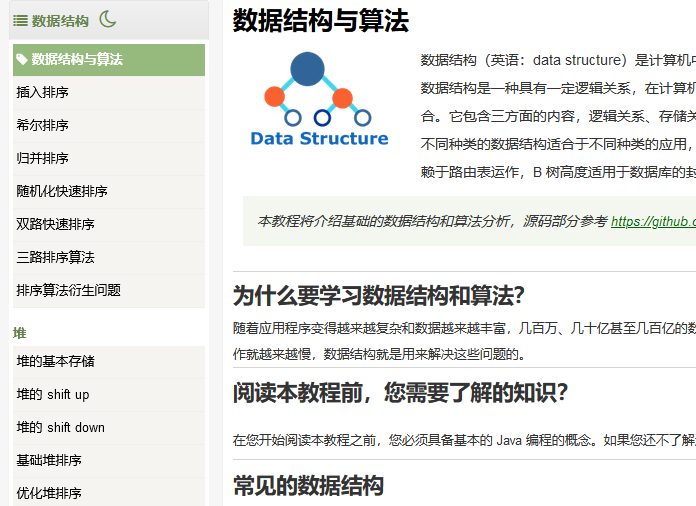 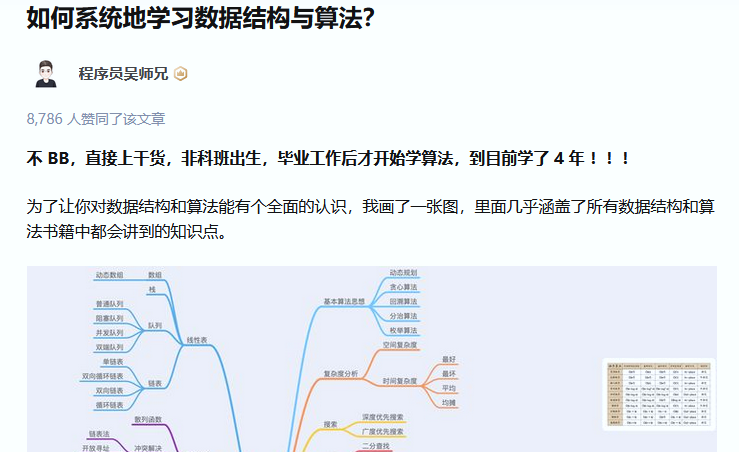 计算机中存储、组织数据的方式

大致包含三个部分内容：
逻辑关系
存储关系
操作
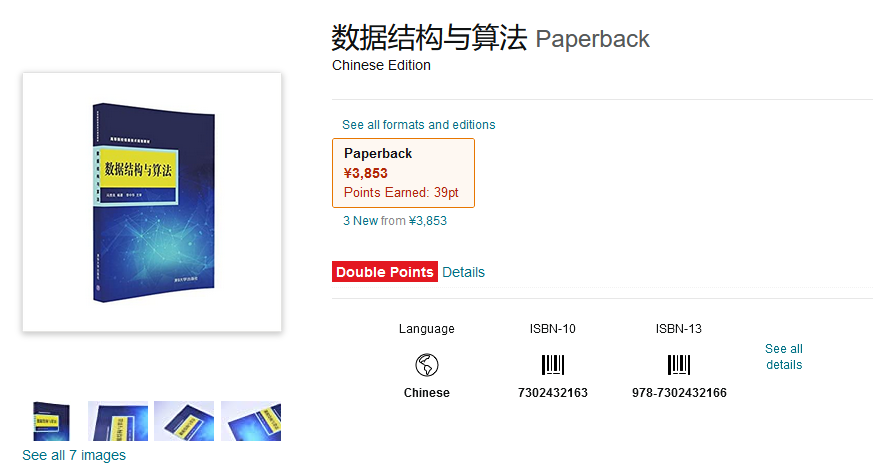 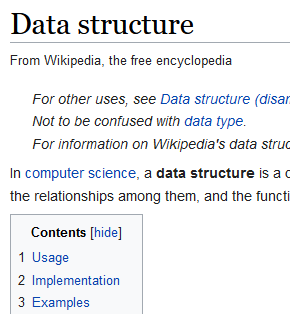 在建模时的应用
卡片数据的存储
01
数据在卡片中是如何存储的
Storage strategy in Y-GAMA
数据对象
点、直线、梁、柱、楼板……
数据对象
点、直线、梁、柱、楼板……
数据对象
点、直线、梁、柱、楼板……
数据对象
点、直线、梁、柱、楼板……
数据对象
点、直线、梁、柱、楼板……
数据对象
点、直线、梁、柱、楼板……
数据对象列表
数据对象
数据对象
一系列的对象（点、直线、梁……）
数据对象
数据对象
数据对象
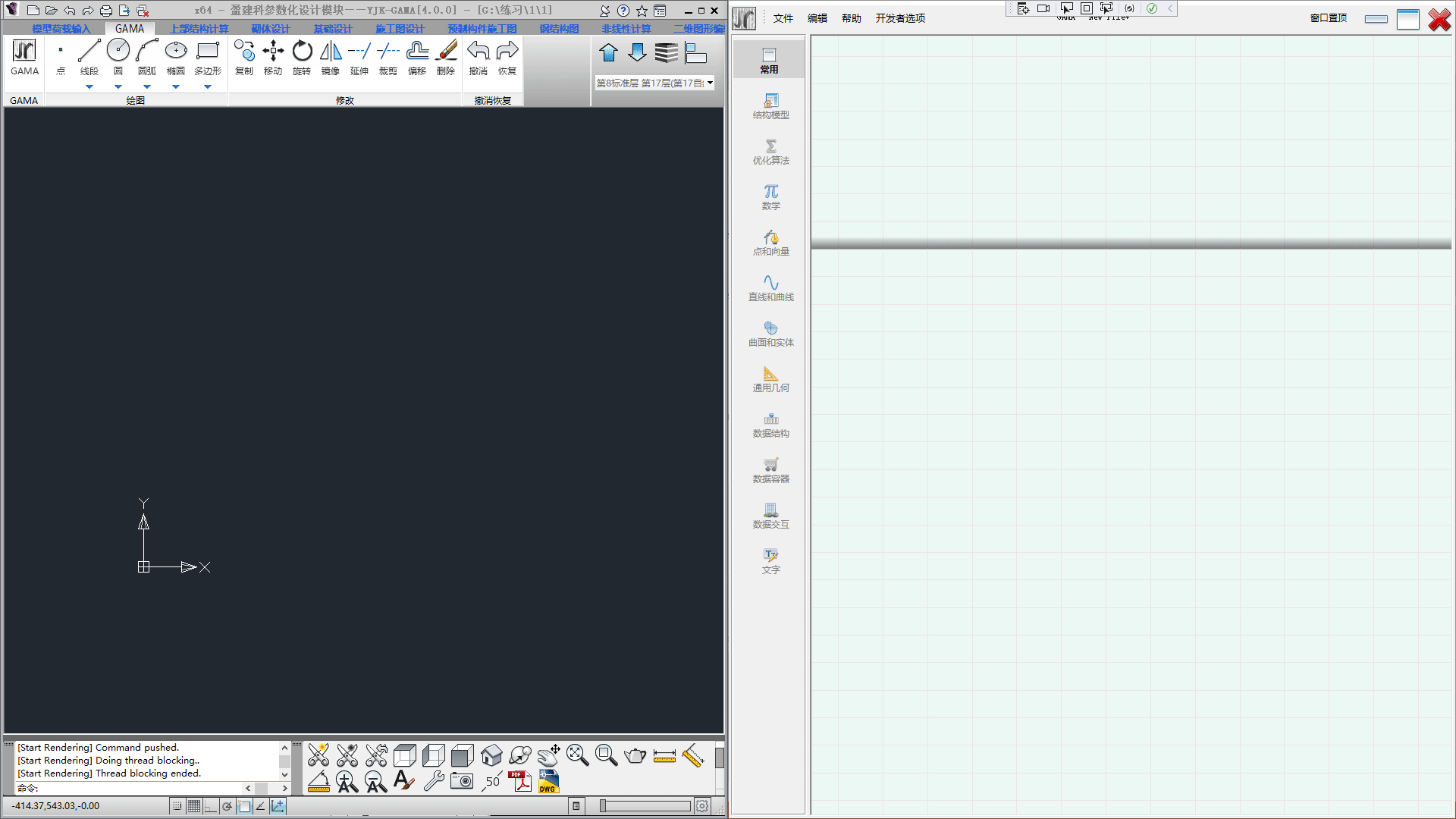 数据对象列表
[0] - 数据对象
[1] - 数据对象
数据对象
[2] - 数据对象
标号
梁
[3] - 数据对象
[4] - 数据对象
列表对象的标号是从 0 开始的
提取列表项
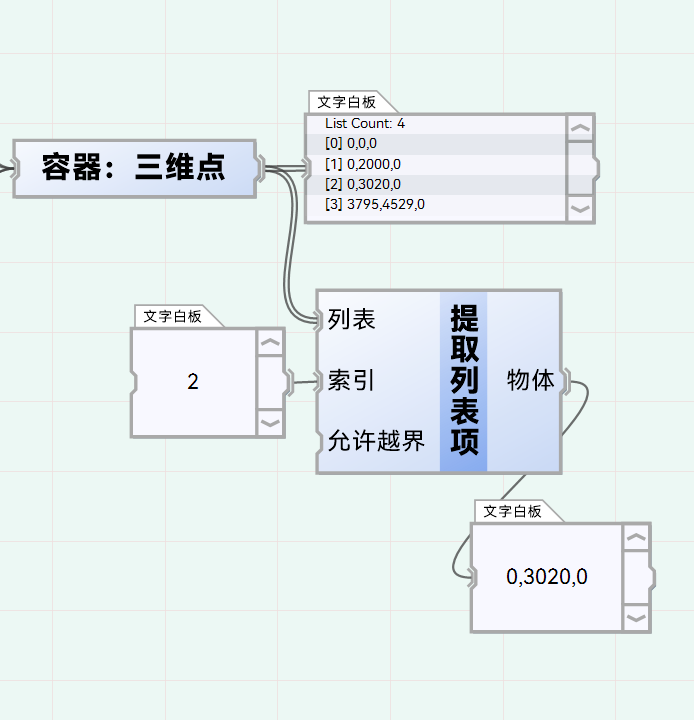 从数据列表里拿出一个数据对象的操作在Y-GAMA中是通过
“提取列表项”卡片
来实现的
列表
列表
列表
列表
列表
数据容器
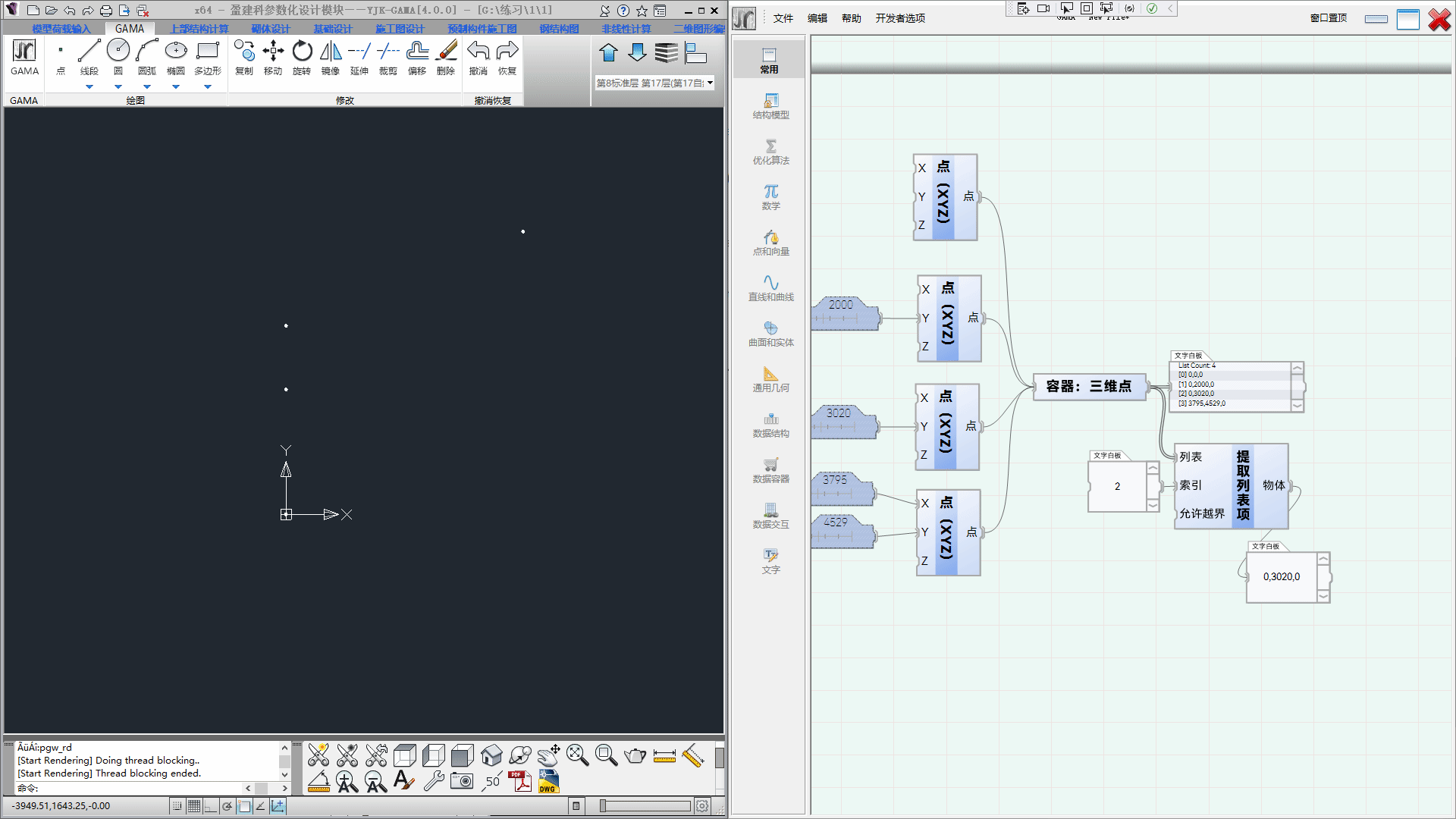 {0,0}
{0,1}
{0,2}
{0,3}
{0,4}
容器路径
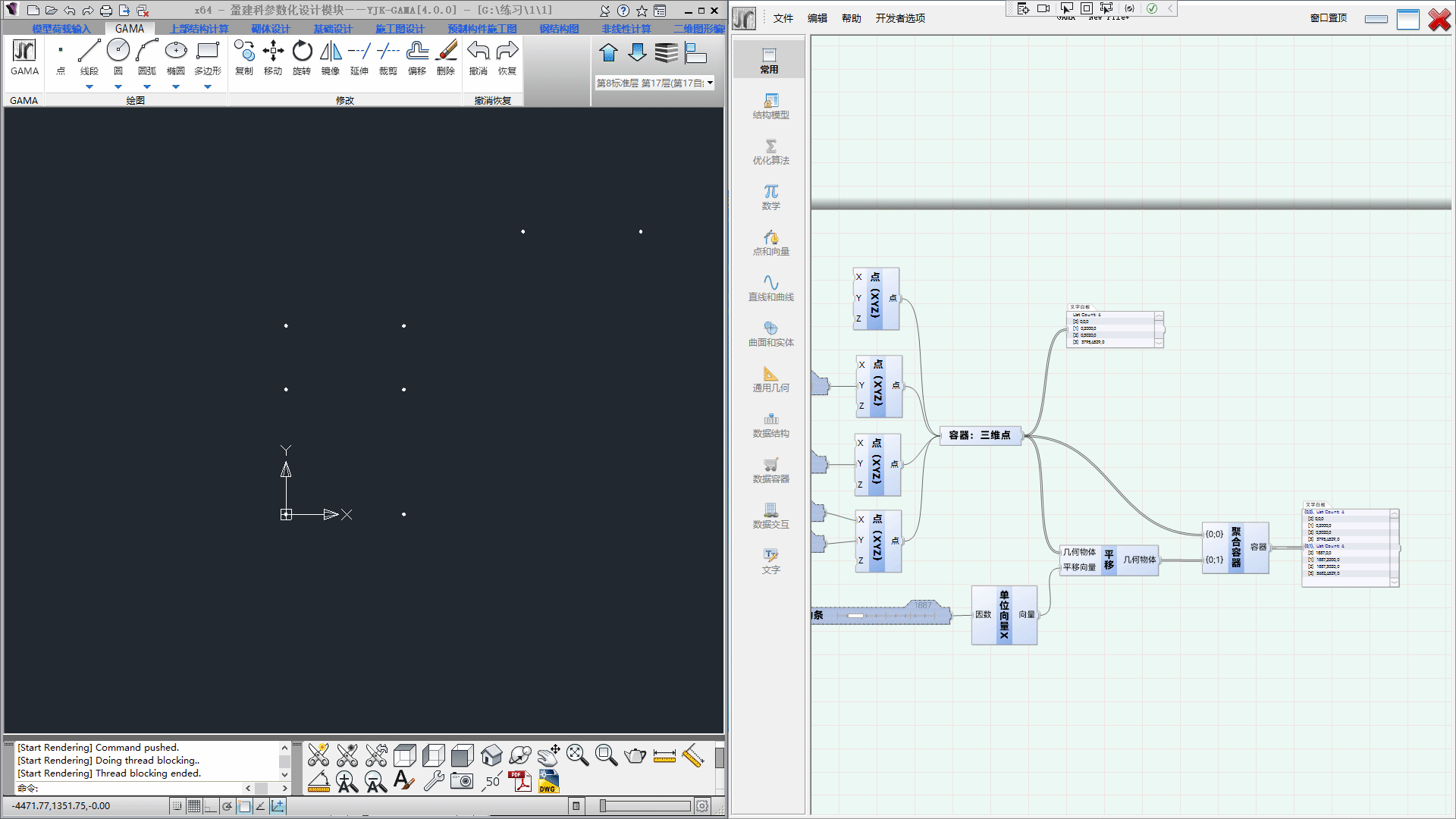 02
数据结构如何影响我们建模
Why data structure matters in Y-GAMA
所有卡片的出入口都是一个数据容器
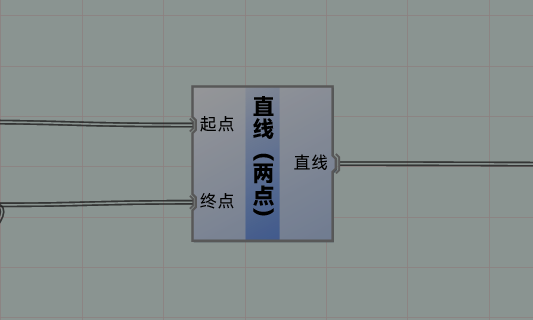 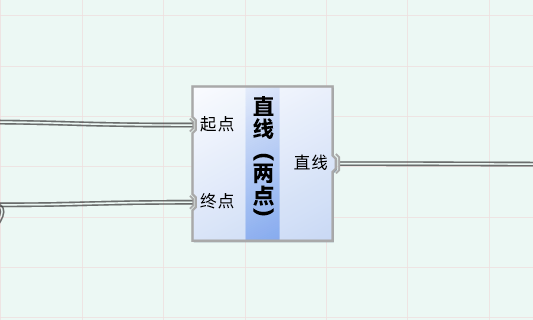 ?
0
1
2
3
4
5
6
7
出口
数据处理
0I
1I
2I
3I
4II
5III
6IV
7V
7VI
入口1
I
II
III
IV
V
VI
入口2
1
2
3
0
1
0
1
卡片处理器
出口
入口1
I
II
I
II
III
入口2
卡片处理器
出口
入口1
入口2
卡片处理器
出口
入口1
入口2
卡片处理器
出口
入口1
入口2
卡片处理器
出口
入口1
入口2
卡片处理器
出口
入口1
入口2
卡片处理器
出口
入口1
入口2
卡片处理器
出口
入口1
入口2
卡片处理器
出口
入口1
入口2
如果两个数据容器的列表数不一样……
卡片处理器
出口
入口1
入口2
卡片处理器
出口
入口1
入口2
卡片处理器
出口
入口1
入口2
0I
1I
2I
3I
4II
5III
6IV
7V
7VI
8IV
8V
8VI
0
1
2
3
4
5
6
7
8
出口
数据处理
入口1
I
II
III
IV
V
VI
入口2
一个关于轴网的小例子